Town of Discovery Bay
Fiscal Years 2016-2018 Revenue, Operating and Capital Budget
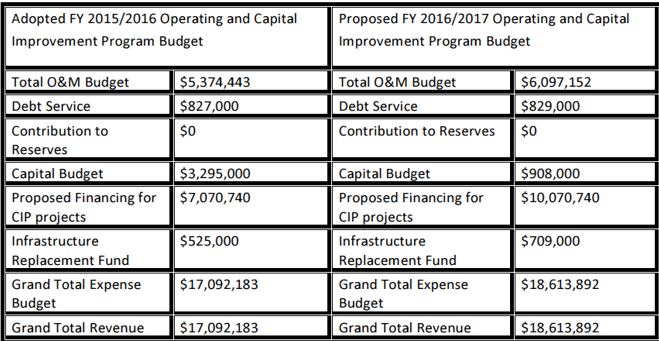 FY 2016-2017 Outlook
FY 2016-2018 revenue
FY 2016-2018 Reserves
Infrastructure replacement reserves increased by $709,000 in FY 2016-2017
FY 2016-2017 Operations & Maintenance
FY 2016-2017 O&M 10% increase
Additional staff
Insurance (health & facility)
Consulting 
Veolia Contract Renewal
Operations & Maintenance Budget Comparison
FY 2016-2018 Capital Improvements
Capital improvements Budget Comparison
FY 2016-2018 Lighting & Landscaping 8 Revenue
FY 2016-2018 Lighting & Landscaping 8 operations & maintenance
FY 2016-2018 Lighting & Landscaping 8 Capital
FY 2016-2018 Lighting & Landscaping 9 revenue
FY 2016-2018 Lighting & Landscaping 9 Operations 7 Maintenance
FY 2016-2018 Lighting & Landscaping 9 Capital Improvement
FY 2016-2018 Recreation Revenue
FY 2016-2018 Recreation Operations & Maintenance
FY 2016-2018 Recreation Capital Improvement
There are no planed Capital Improvement items budgeted, however there are planed project utilizing the once time revenue from PG&E dewatering project.